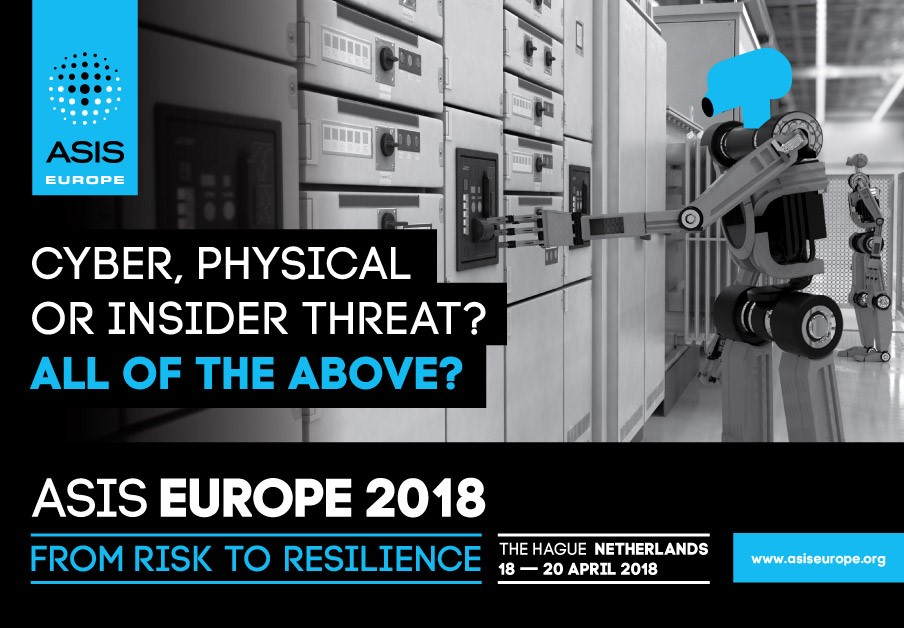 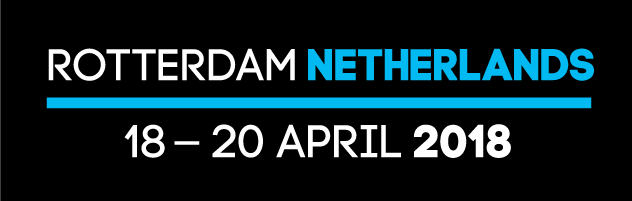 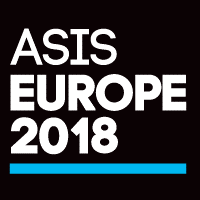 ASIS’ Flagship Event in Europe
Conference | CSO Center | Classroom Training | Exhibition| Technology & Solutions | Career Centre
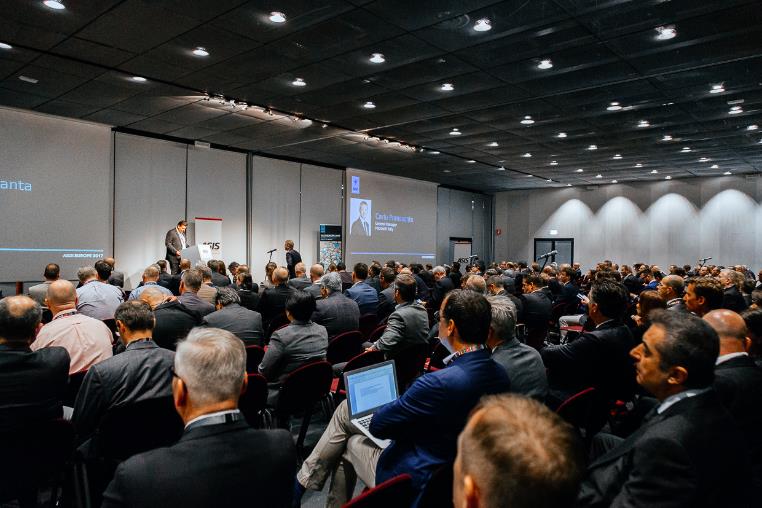 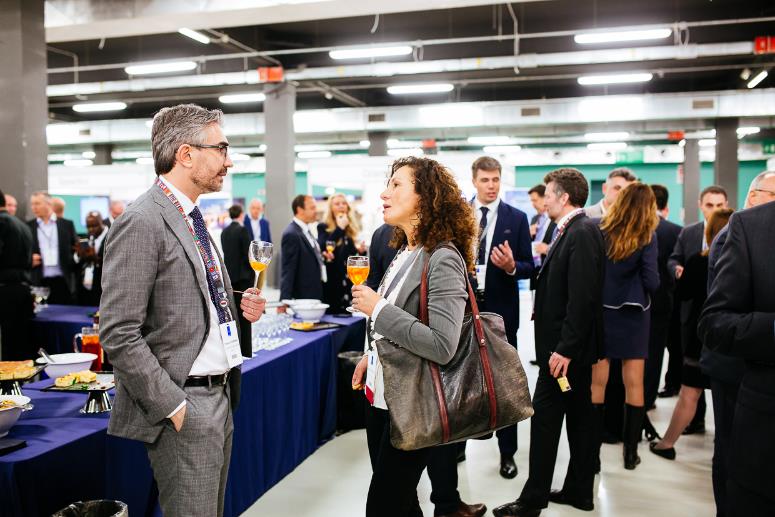 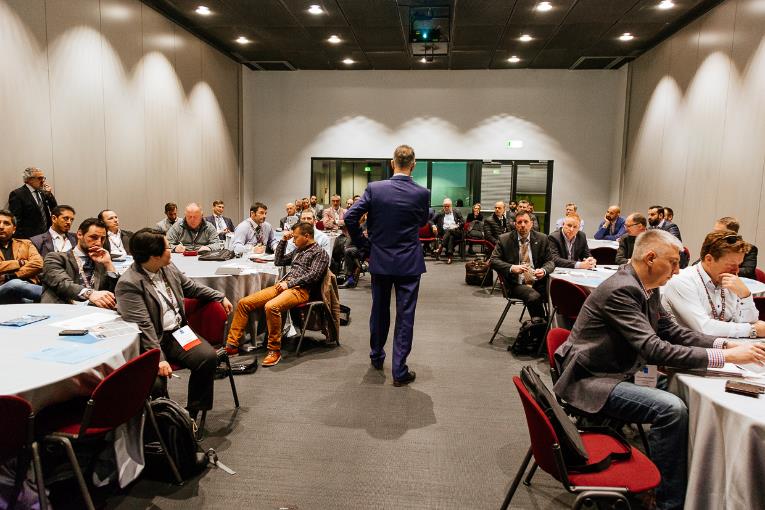 Conference Theme: Blurred Boundaries – Clear Risks
Conference chair: Eduard Emde, CPP

Overall challenge addressed: Securing today’s connected enterprise

Focus on complex cyber-physical threats, impact of IoT, big data, artificial intelligence and shifts in the value of digital vs physical assets

Tackle cyber and IoT topics from the viewpoint of security practitioners, not IT experts
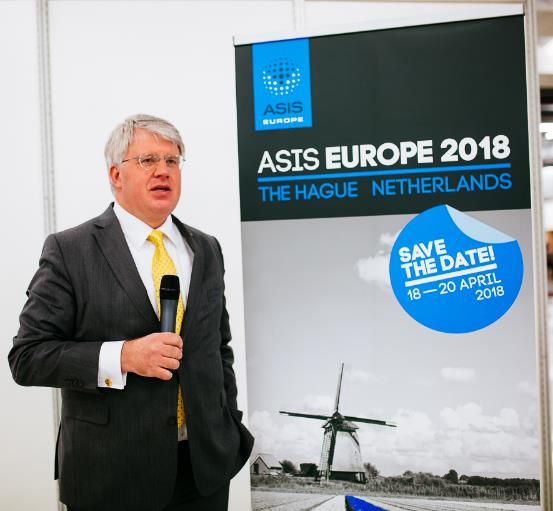 Why the Focus on Cyber-Physical?
Help ASIS Members adapt to an IoT dominated business world

Convince the next generation of security leaders that ASIS is the right place for them to develop professionally

Support ASIS’ ESRM strategy to be the global thought-leader on emerging security risk challenges

Create a unique and vital annual gathering that adds to the local chapter value proposition
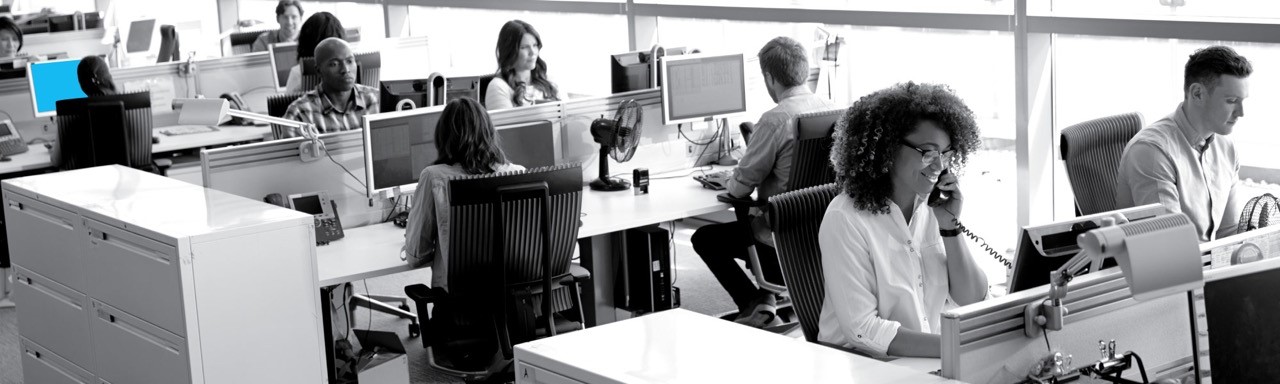 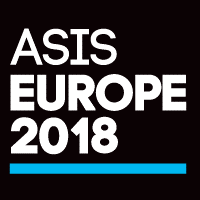 Attendance Options for all Budgets
Conference: Keynotes, Masterclasses, Executive Sessions, Training Sessions
From €600 for 2 days, €400 for 1 day
Discounts available for Groups of 3 or more
Early rates until 15 November! 

Training Modules: choose one or combine
From €75 per module

Show Pass: Exhibition, Technology & Solutions Track and Career Centre
Free online until 17 April
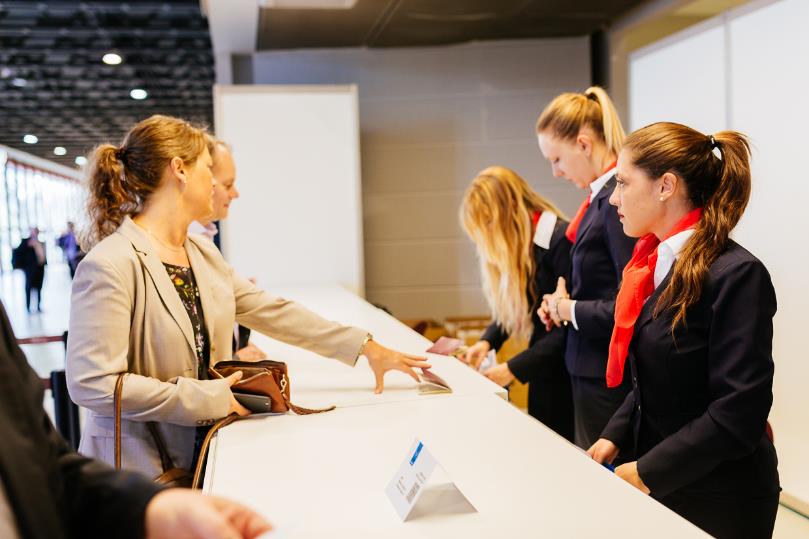 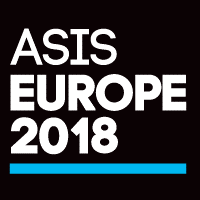 NEW Conference Offers for 2018!
Special Early Bird rates from registration opening in mid-September to 15 November : €695 / €600 (without President Reception) for ASIS Members instead of usual advance rate of €795 / €700 

Chapter bonus: one complimentary registration for every 10 full conference registrations from the same chapter confirmed by 30 November 

Plus: Group Discounts for 3 or more attendees from the same organisation available at any time
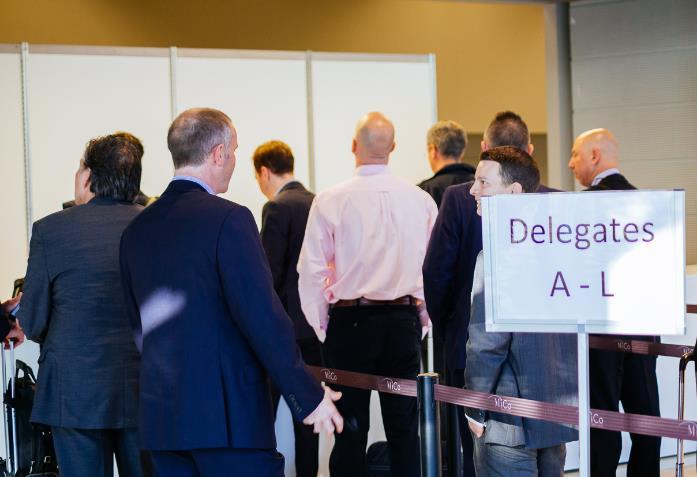 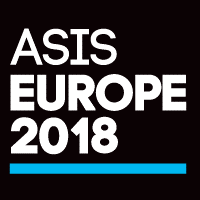 Classroom Training Topics
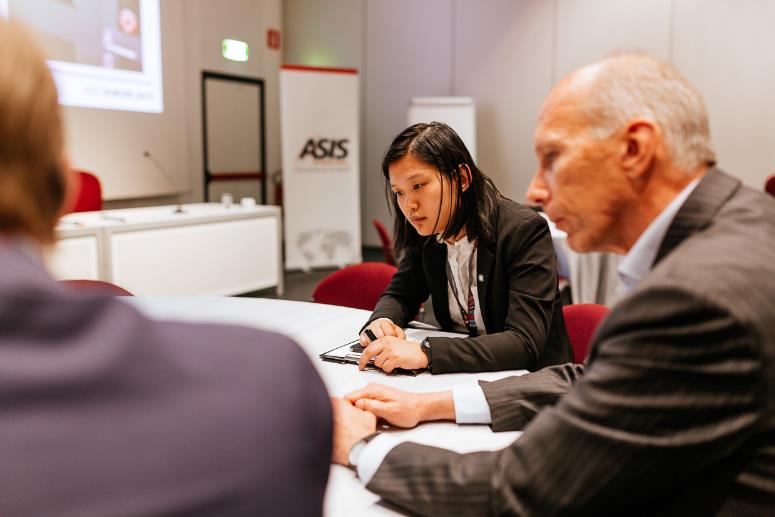 Soft target attacks   	
Crisis management 	
Managing travel risks	
Fundamentals of Cybersecurity  		
Cyber-Physical security		

More details later in October
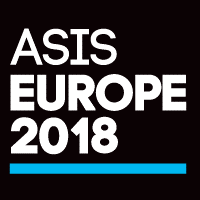 Free to Attend – Education Sessions
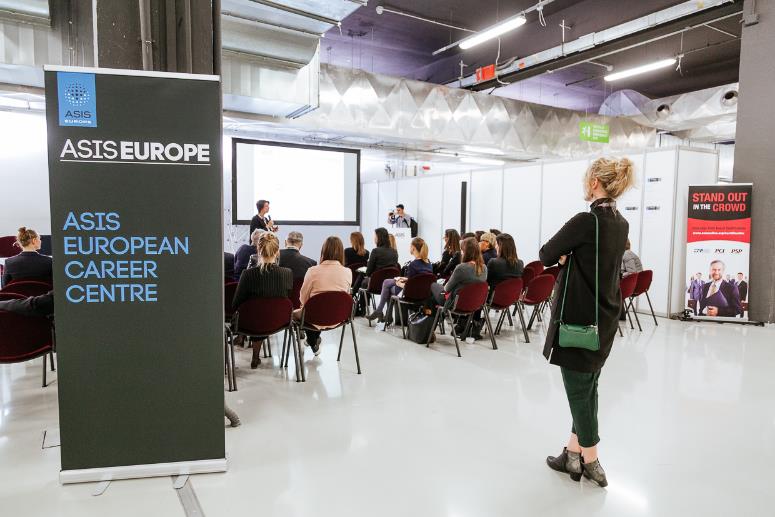 Career Centre
Coaching and Advice
Salary Survey
Certification tips
Support from YP and WIS


Technology & Solutions Track
Addressing challenges raised in the conference
Vetted educational sessions – not sales pitches
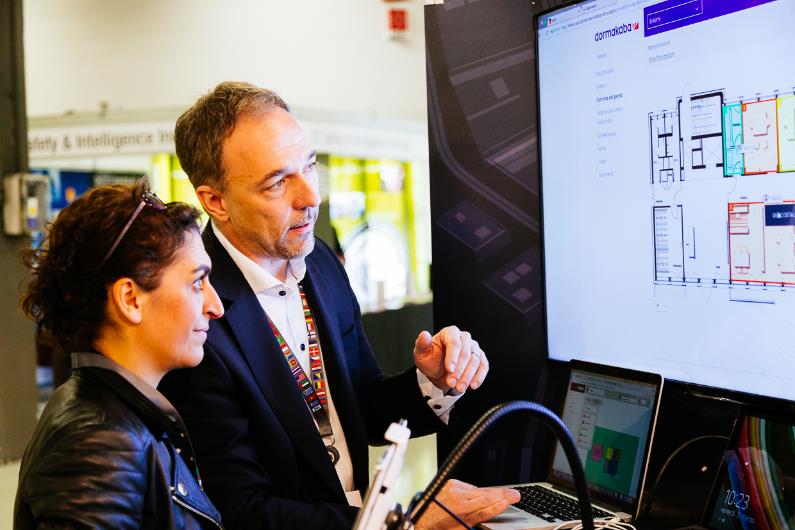 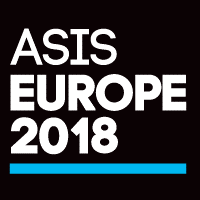 Dedicated Networking Time
For all attendees including free Show Pass
Coffee breaks 
Borrel – happy hour in the exhibition hall on Thursday
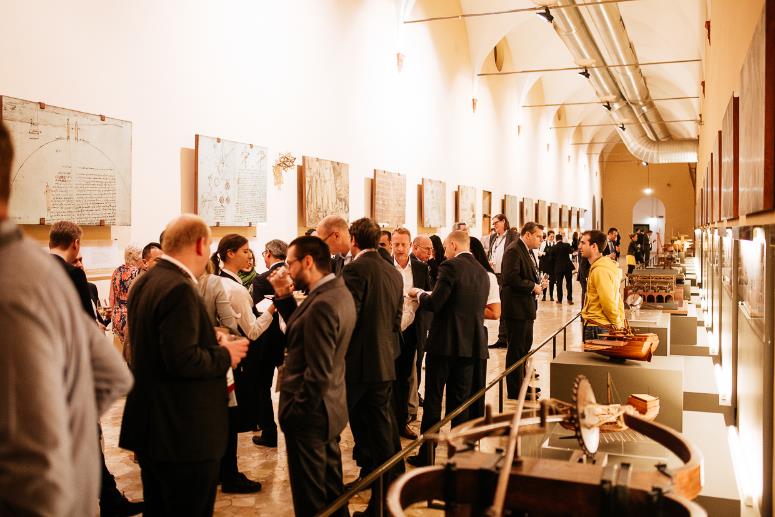 For conference delegates only or for purchase
Welcome Drinks
President’s Reception 
Conference lunches
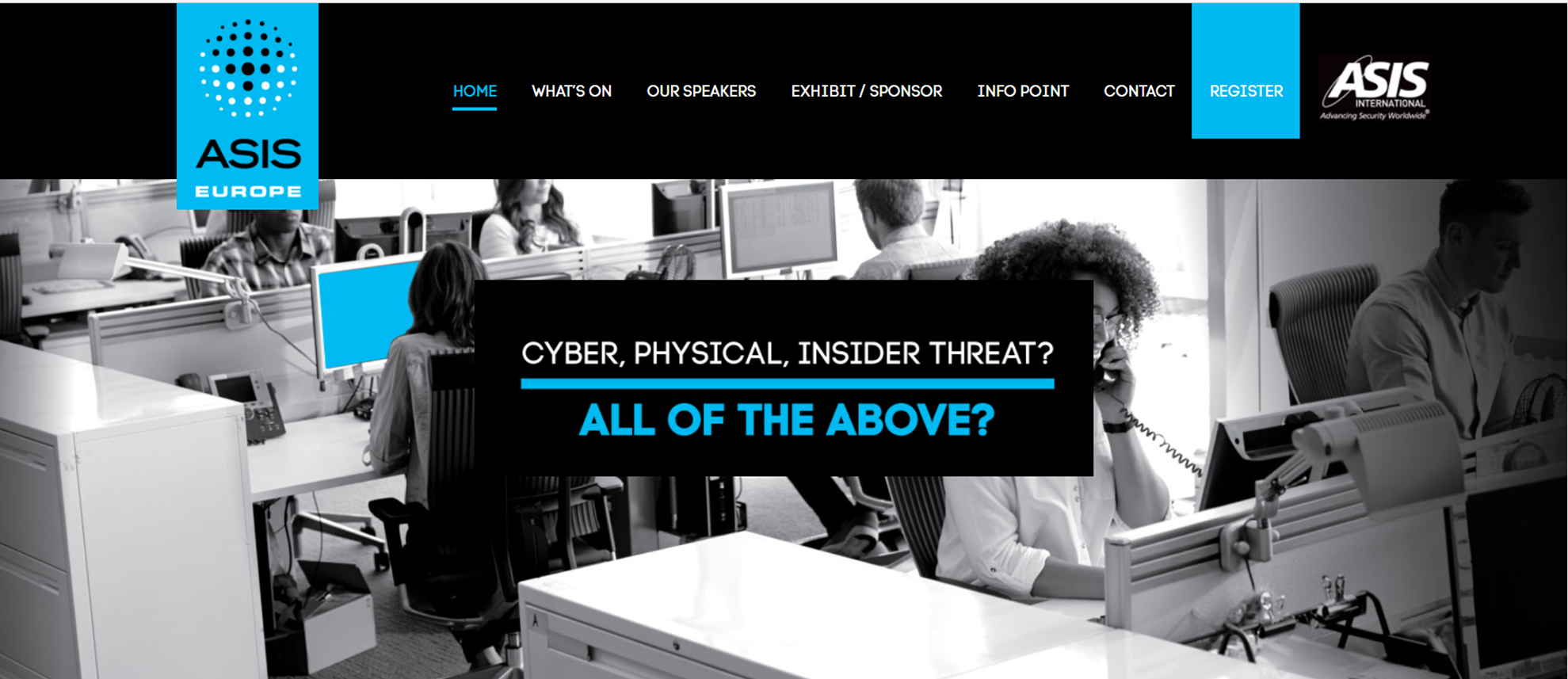 Stay up to date: www.asiseurope.org
Conference Theme: Blurred Boundaries – Clear Risks
Learning for established and aspiring security leaders who have to work across silos and in new models for emerging risks

Principles of ESRM reflected throughout programme

Plus: risk outlooks, case studies, and analysis across the full range of key security management issues

Includes Conference Training Track for practical learning (same topics as Classroom Training but for a more advanced audience)
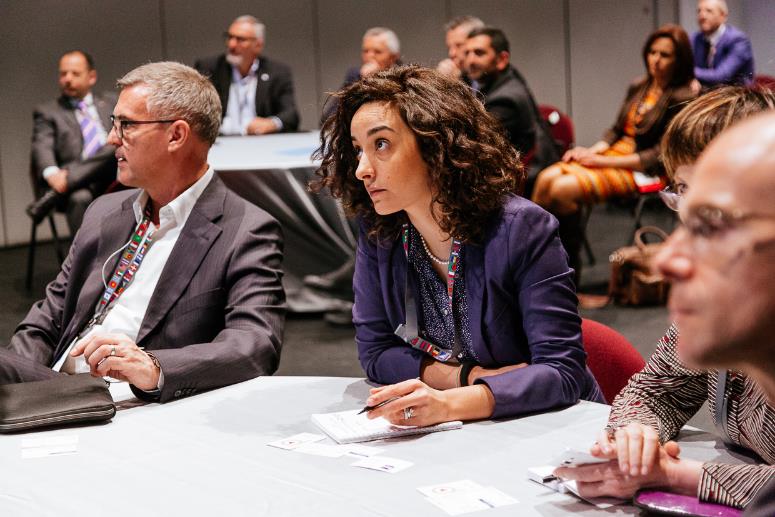 Masterclasses Confirmed
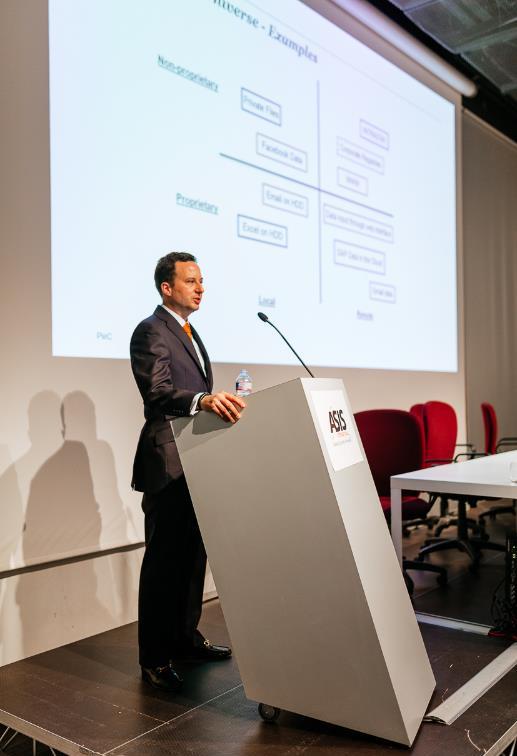 “Deep dives" into some of the most complex emerging challenges facing security practitioners today:

How Digital Asset Valuation Impacts Risk Assessments

GDPR and its Impacts on Enterprise Security

Skillsets of the Security Team Now and in the Near Future
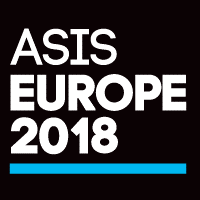 Classroom Training Modules
2 hour blocks of focused, practical learning, in groups of max. 50 participants

Certificates of attendance provided

Priced to be flexible and accessible to all - €75 per module for ASIS Members / €100 for non members

Note: not included in Conference registration, targeted at less experienced professionals
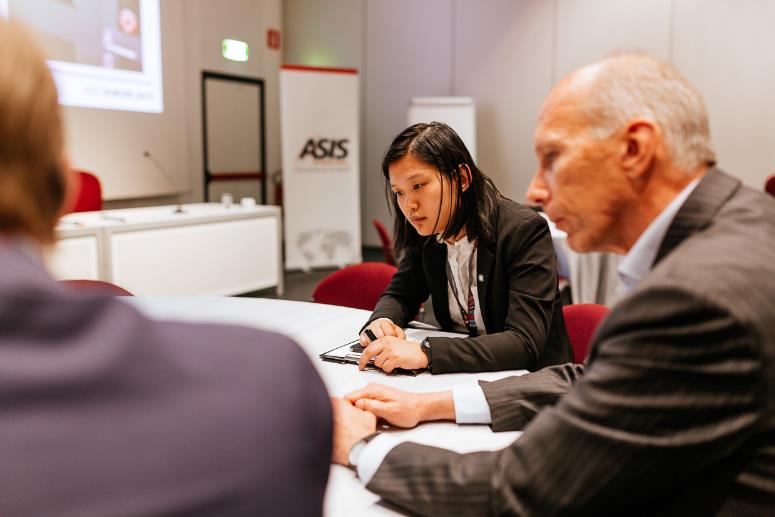 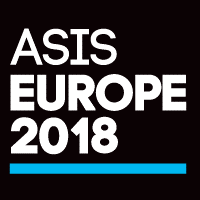 Career Centre – Free to Attend – Thursday 19 April
The Benefits of ASIS Certification

Executive Education: Effective Management for Security Professionals

How to build a winning resume

European Salary Survey

Diversity in the security profession

Transitioning from the Military and Law Enforcement
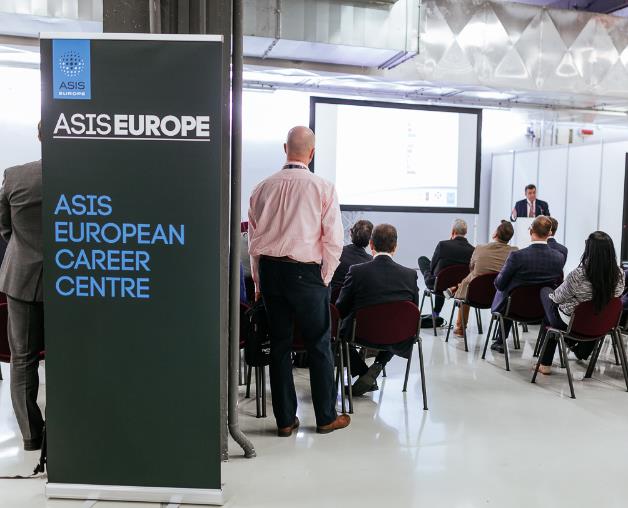 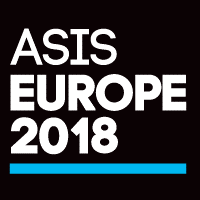 Career Centre – Free to Attend – Friday 20 April
A career in security: Young Professionals' stories

Preparing for a job interview

Networking for business

What are employers and recruiters looking for?

The Benefits of ASIS Certification
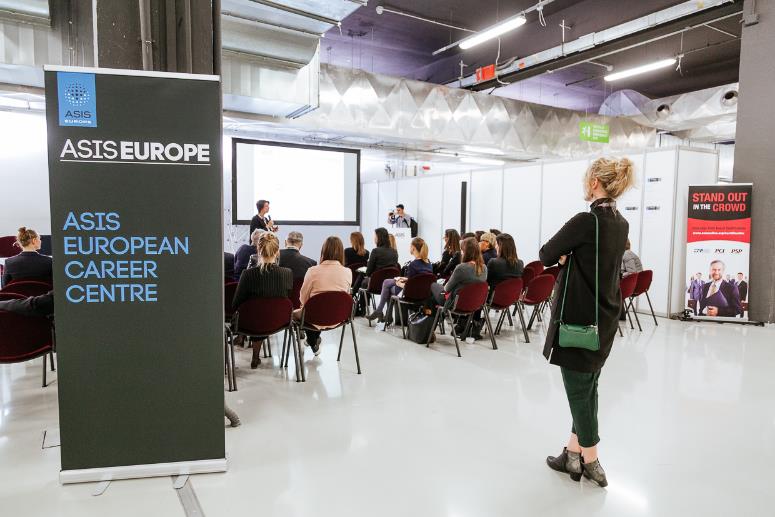 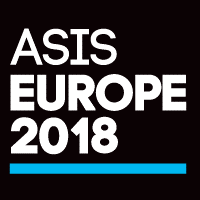 Exhibition / Technology & Solutions – Free to Attend
Solutions providers addressing the challenges raised in the conference

Dedicated Technology & Solutions Track for educational sessions – not sales pitches

Free show pass also includes coffee breaks and career centre sessions

Interested in exhibiting? Brochure on the website or contact europe@asisonline.org
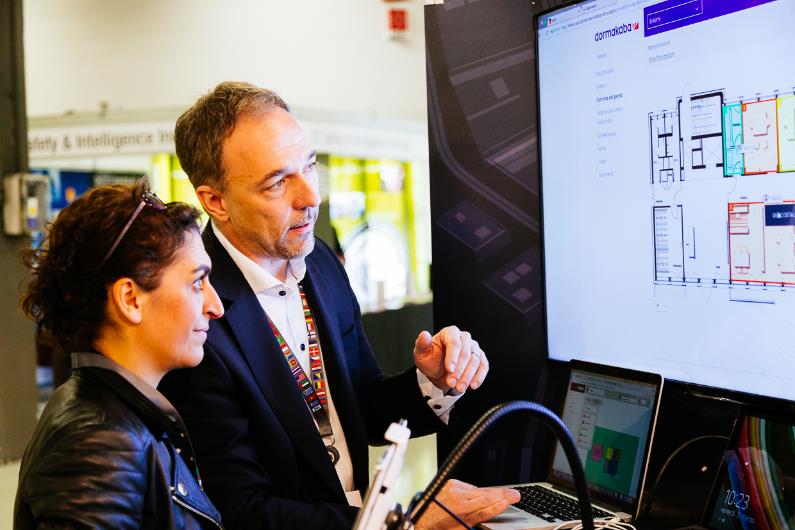 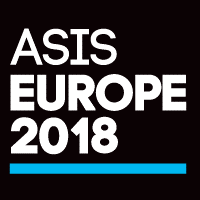 Can’t find what you need? Contact us directly:
ASIS International Brussels Bureau

europe@asisonline.org 

+32 2 318 5751